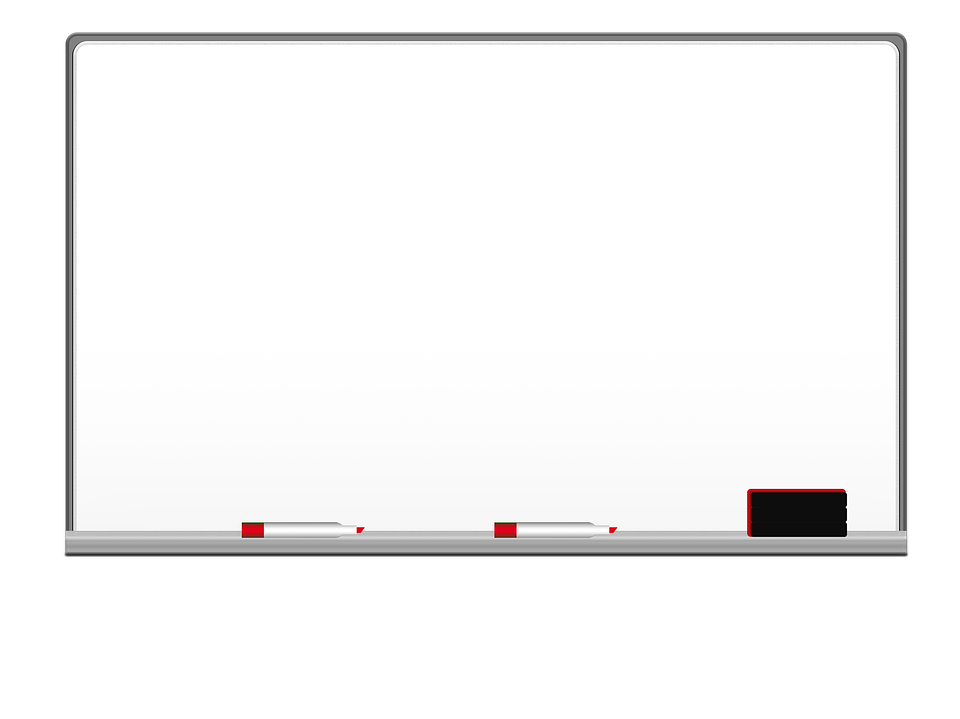 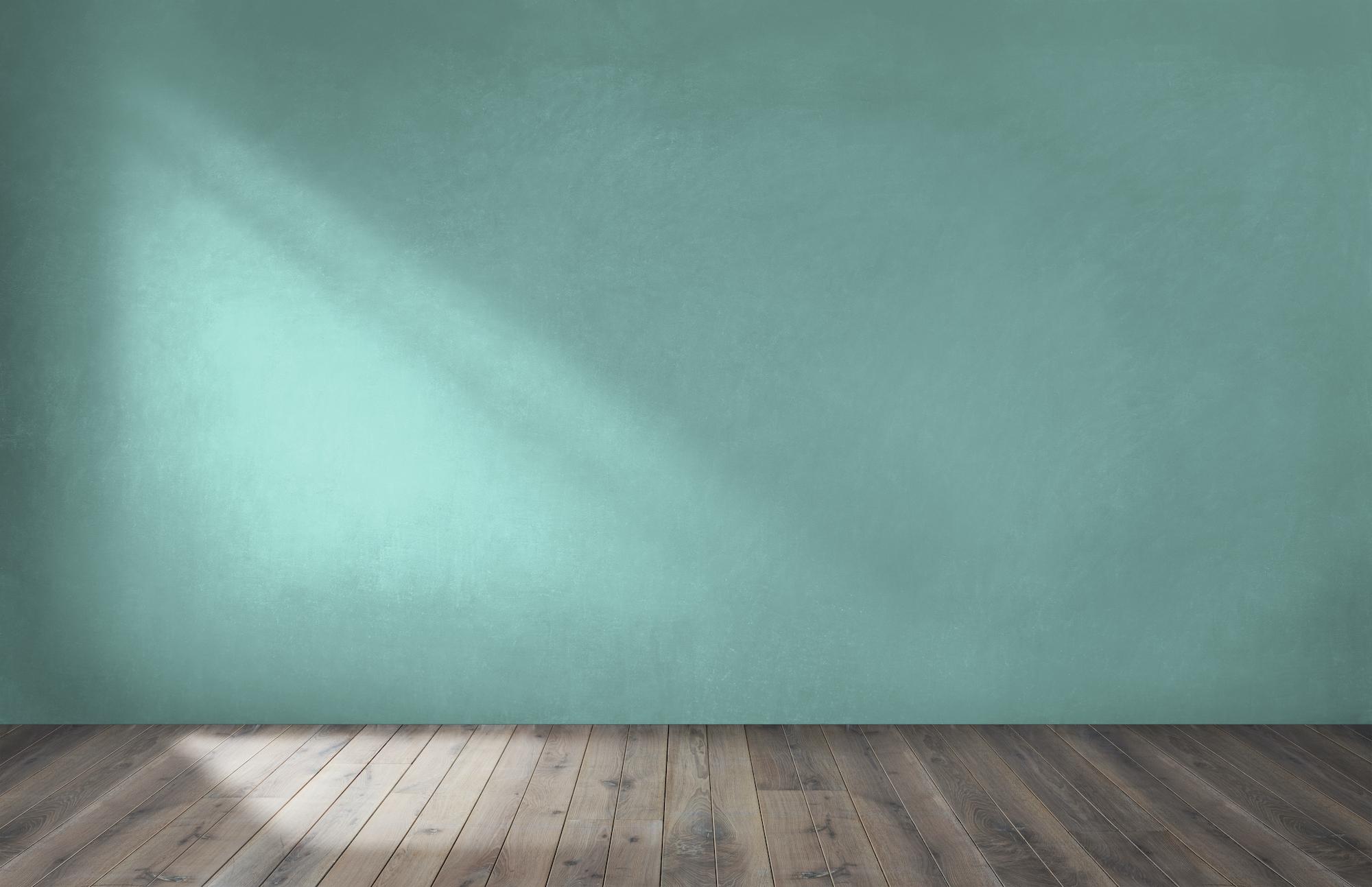 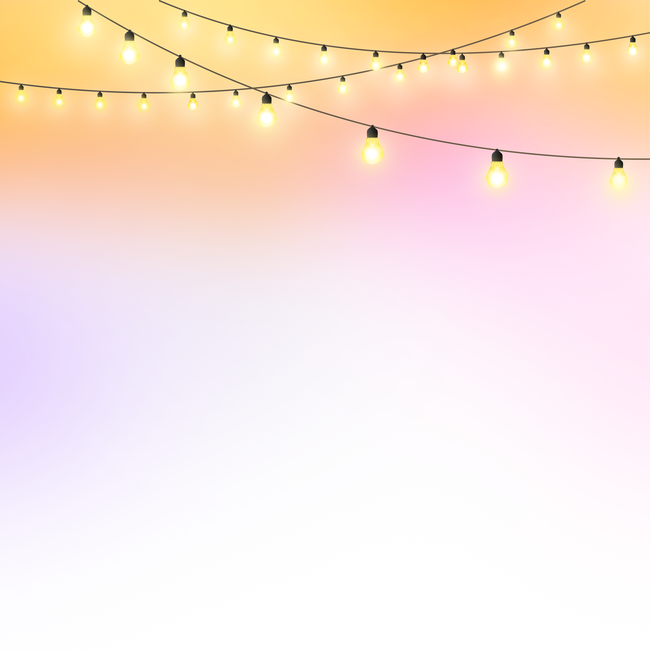 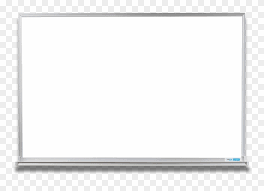 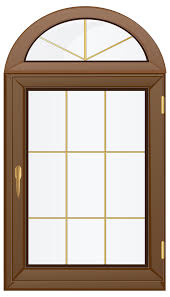 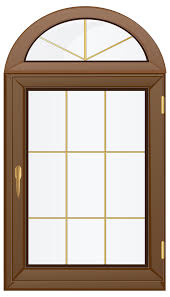 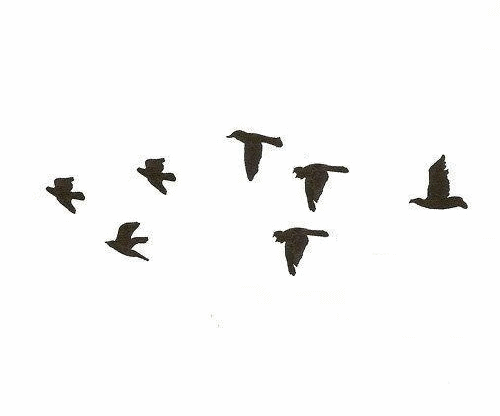 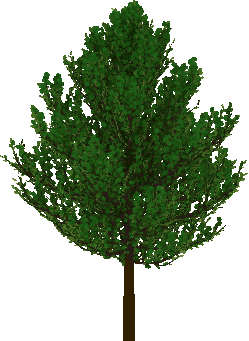 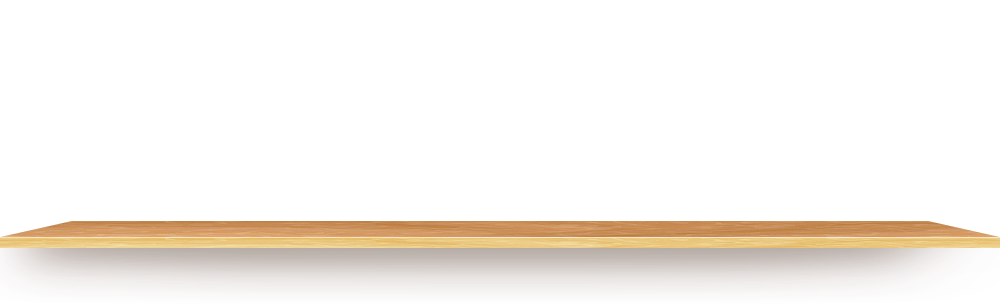 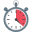 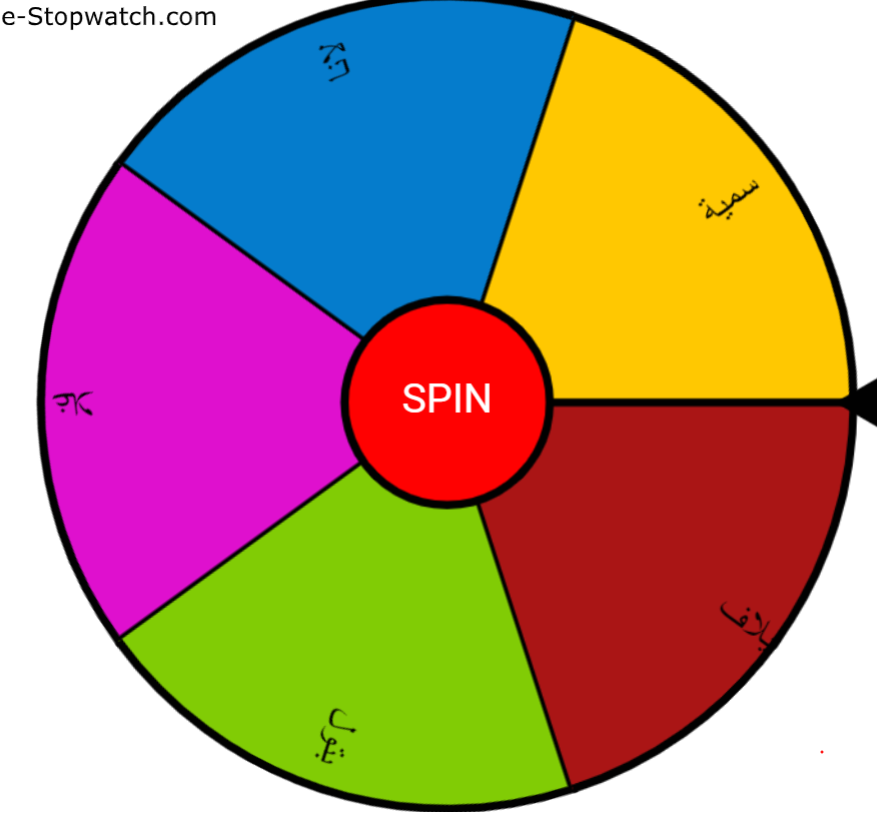 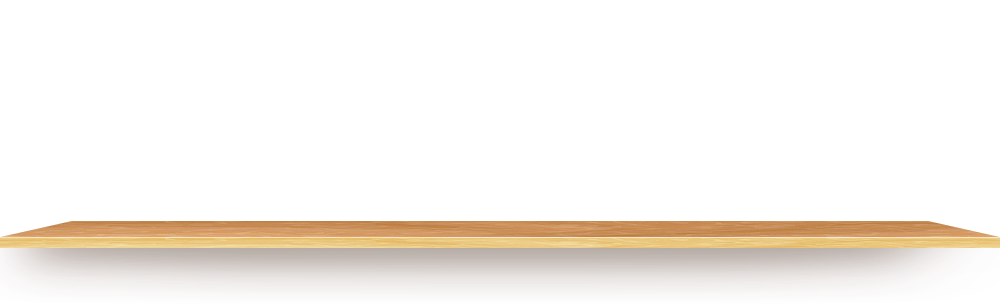 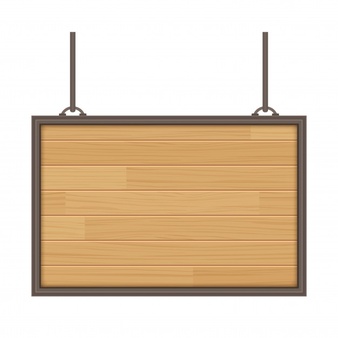 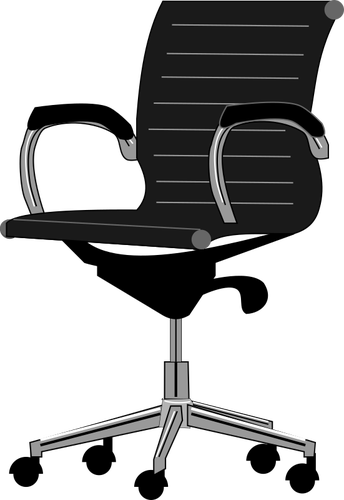 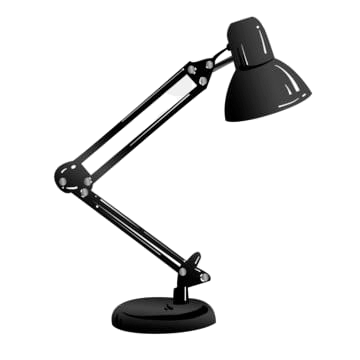 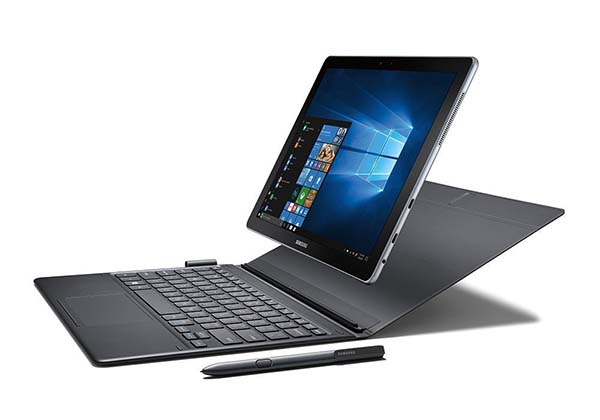 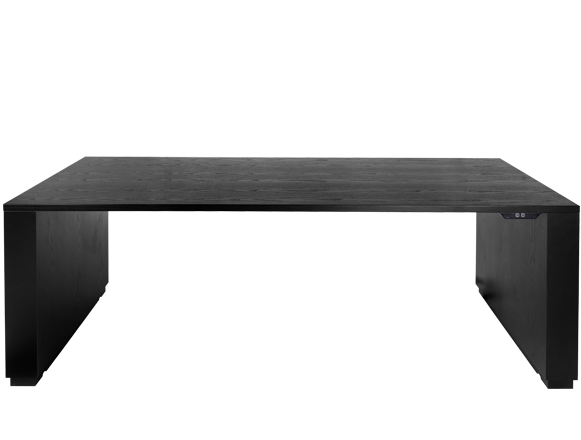 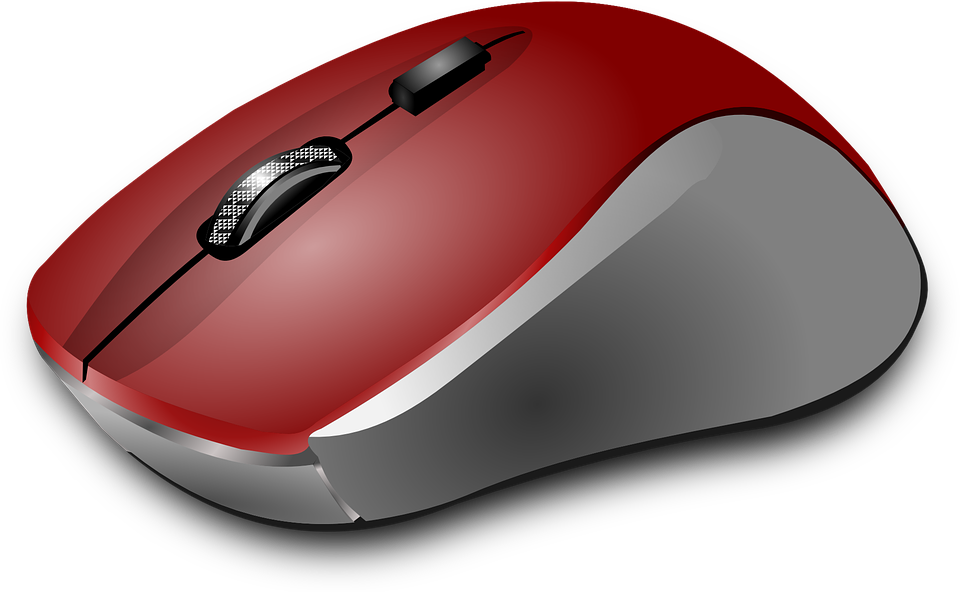 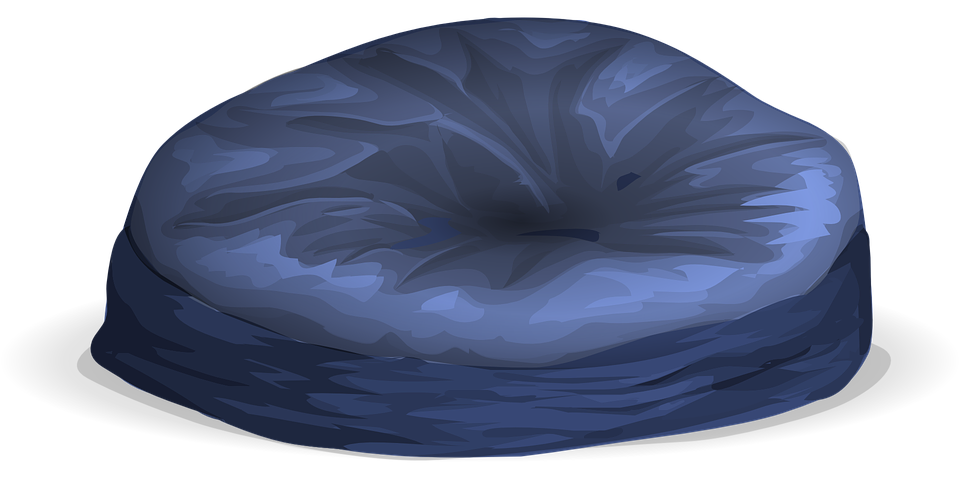 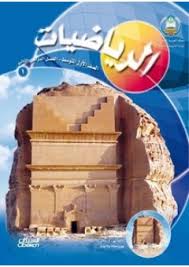 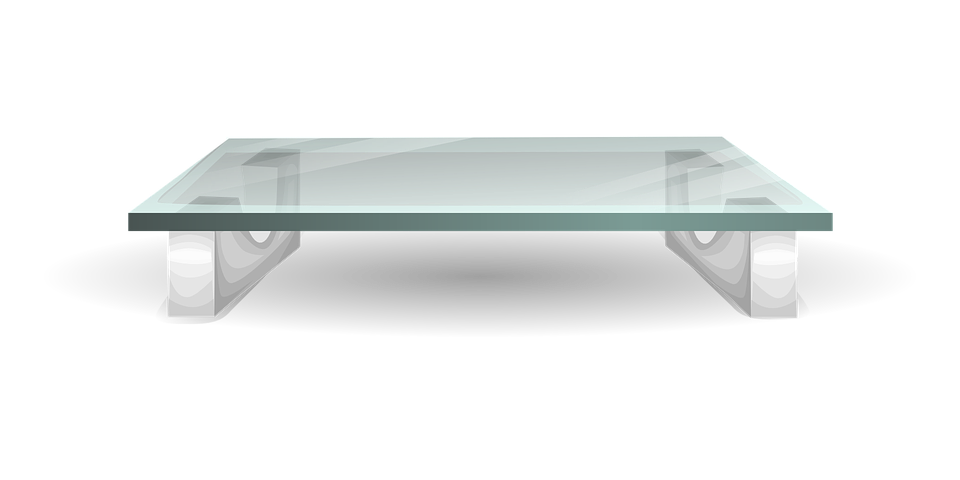 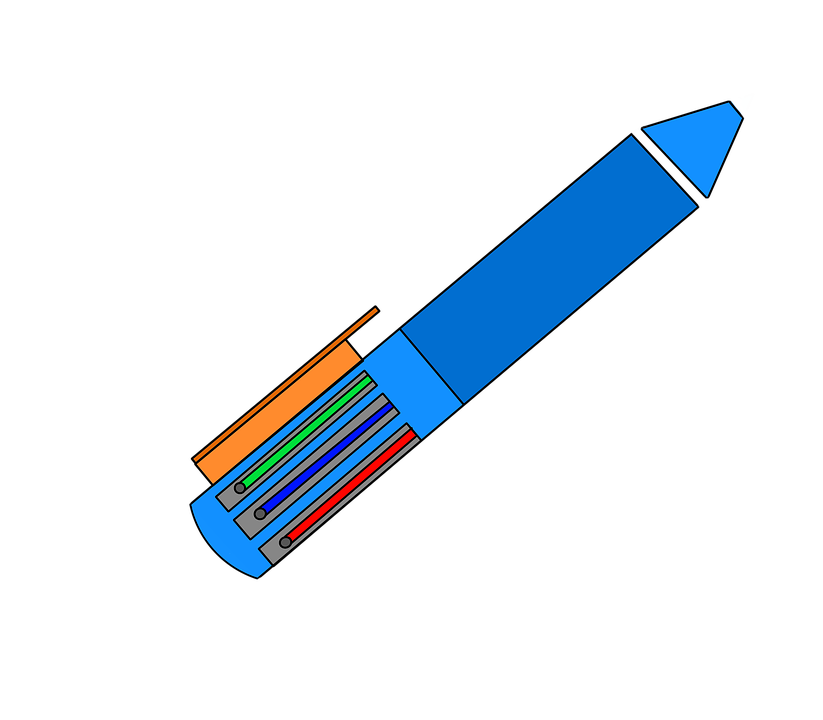 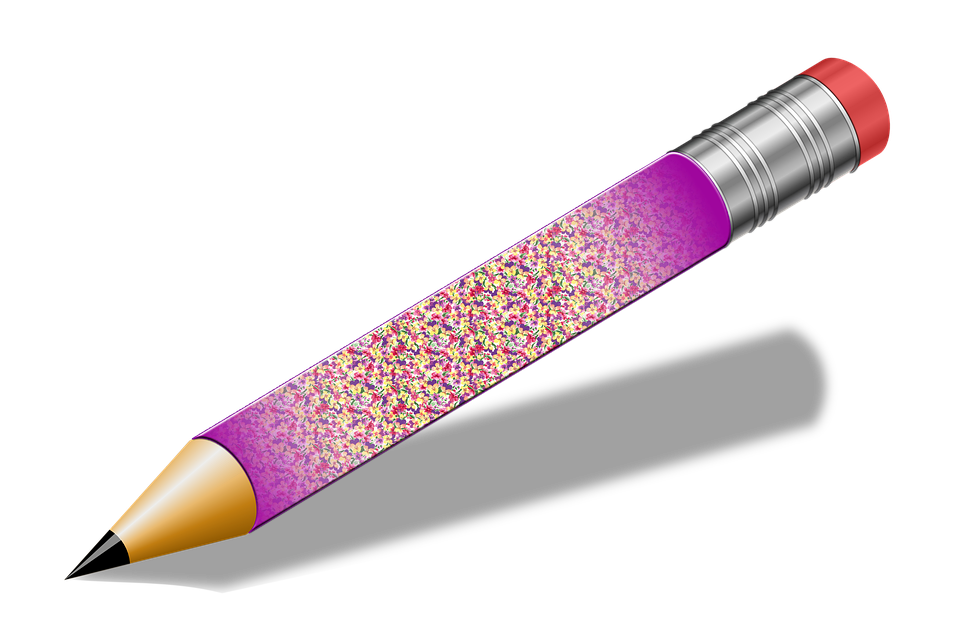 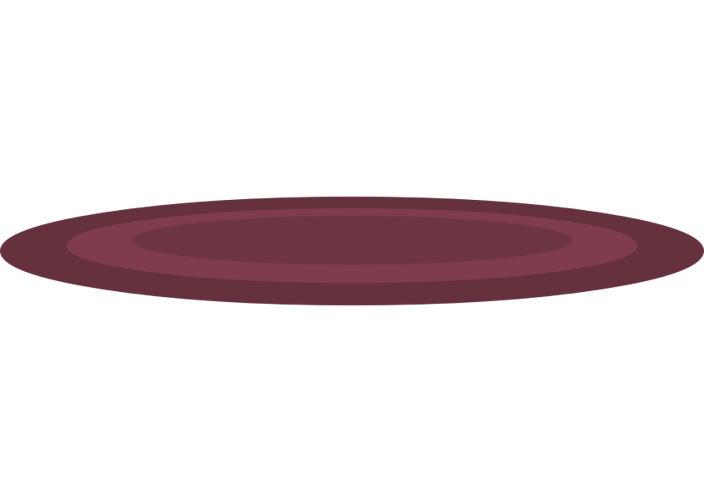 42
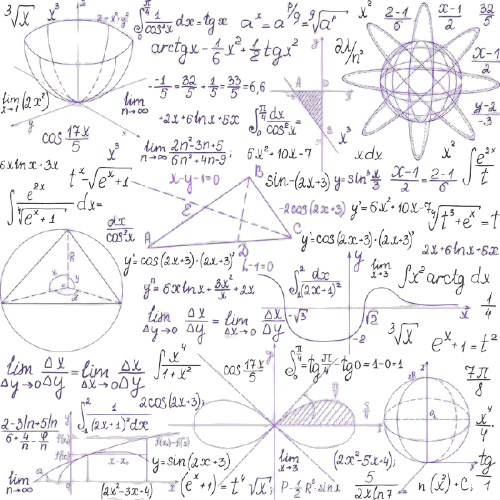 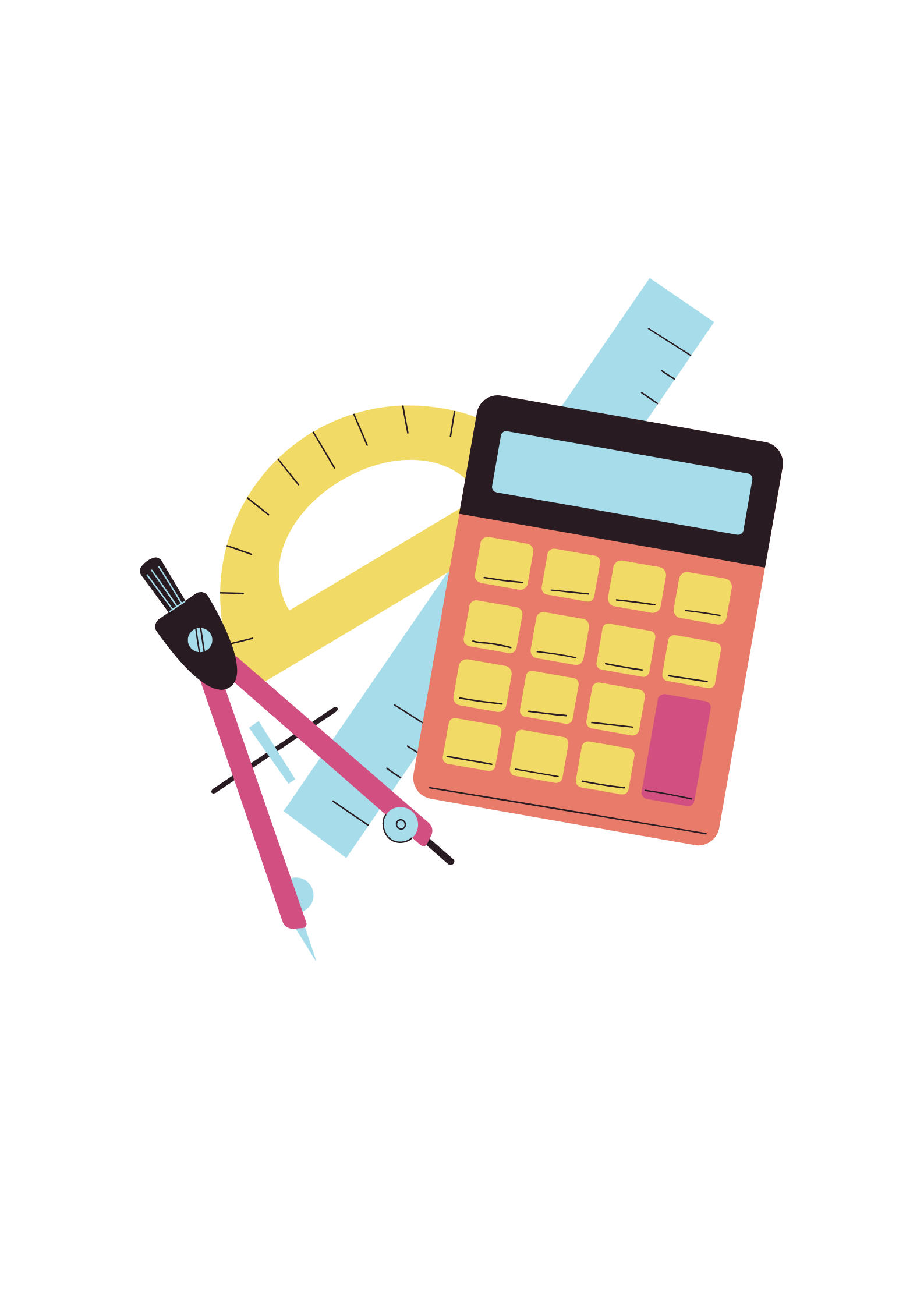 ٦-٨
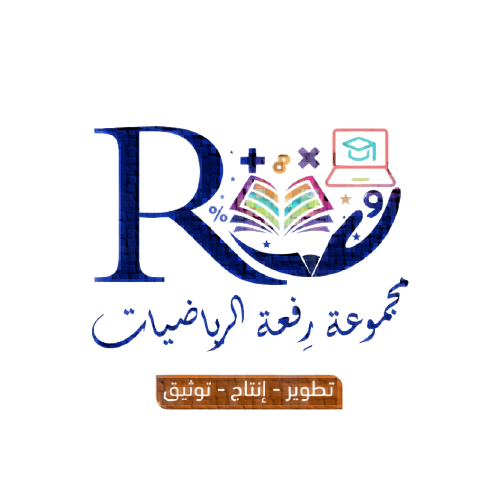 مبدأ العد الأساسي
43
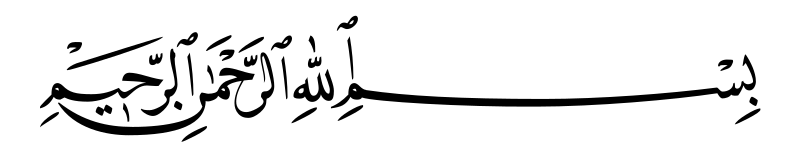 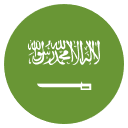 التاريخ   /    /  ١٤٤هـ
رقم الصفحة :
٦-٨
مبدأ العد الأساسي
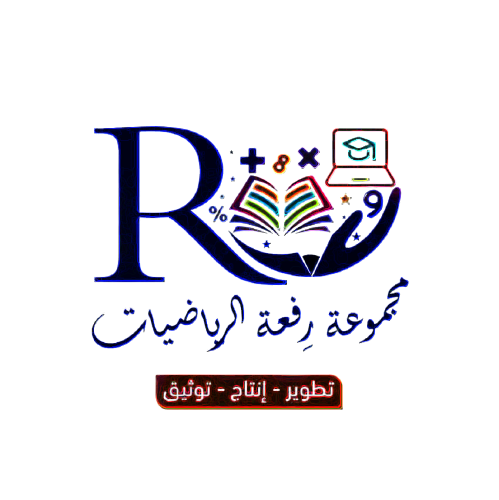 44
جدول الضرب
45
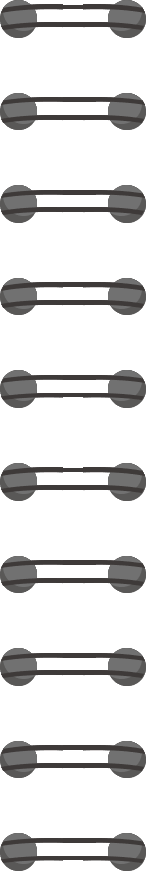 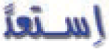 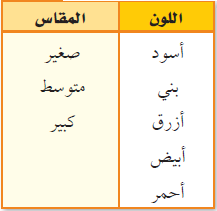 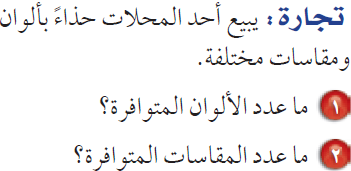 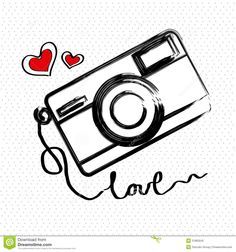 ٥
٣
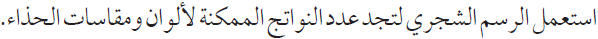 أبيض ، صغير
صغير
أسود  ، صغير
صغير
أبيض ، متوسط
أسود  ، متوسط
أبيض
أسود
متوسط
متوسط
أبيض ، كبير
أسود  ، كبير
كبير
كبير
أحمر ، صغير
صغير
بني ، صغير
صغير
أحمر ، متوسط
بني ، متوسط
أحمر
بني
متوسط
متوسط
أحمر ، كبير
بني ، كبير
كبير
كبير
ما عدد النواتج في الرسم الشجري ؟
١٥
أزرق ، صغير
صغير
ما العلاقة بين عدد النواتج وحاصل ضرب العددين في ١ ، ٢
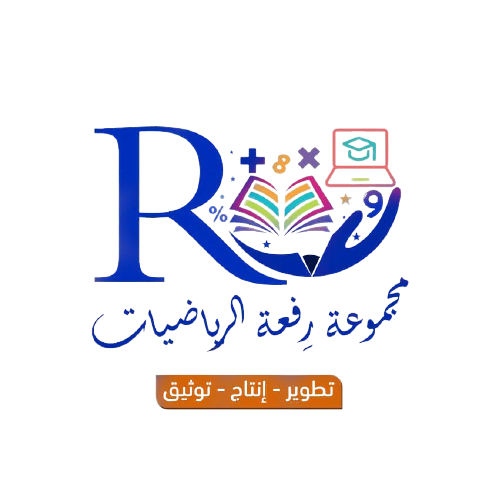 أزرق ، متوسط
أزرق
متوسط
أزرق ، كبير
عدد النواتج يساوي حاصل ضرب العددين في ١ ، ٢
كبير
46
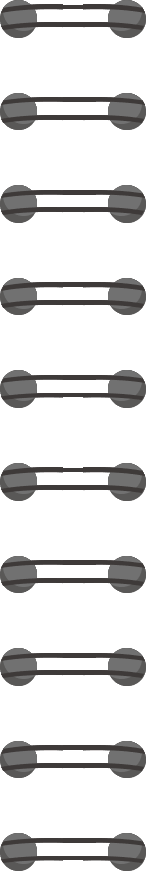 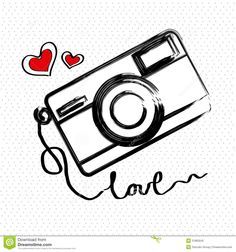 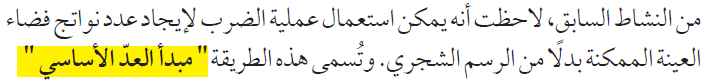 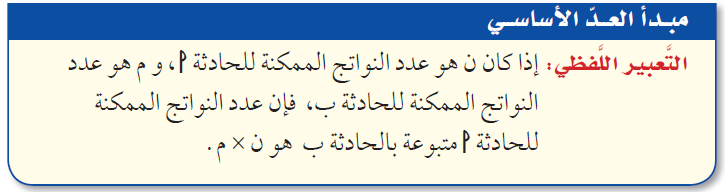 ١ ، ٢ ، ٣ ، ٤ ، ٥ ، ٦
ش ، ك
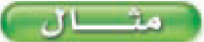 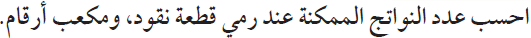 ٦
٢
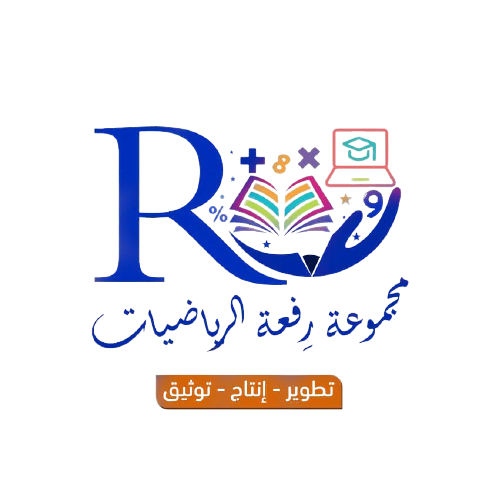 ١٢
٢ × ٦  =
عدد النواتج  =
47
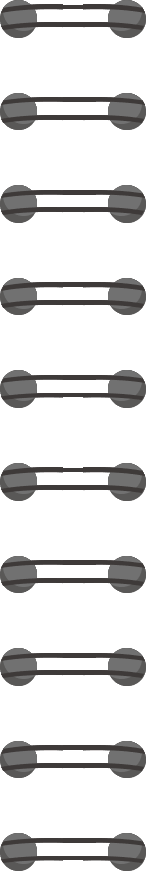 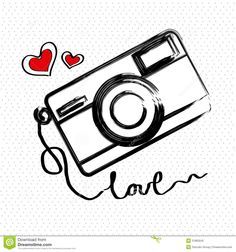 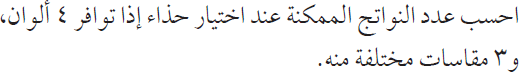 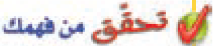 ١٢
٣ × ٤  =
عدد النواتج  =
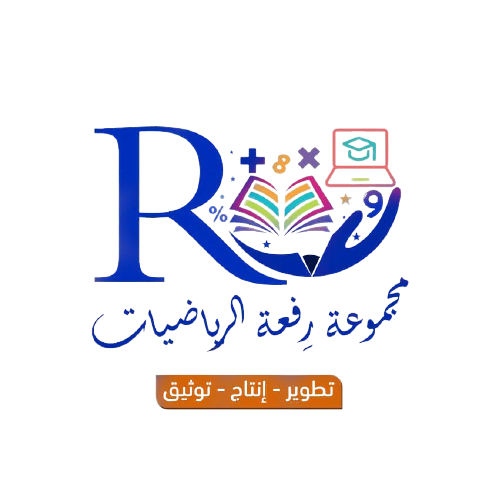 48
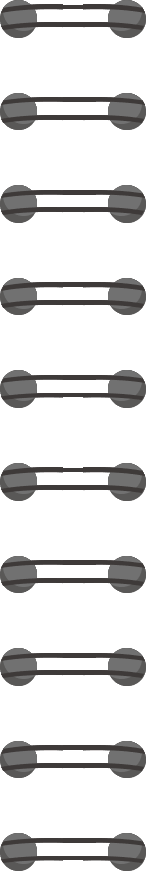 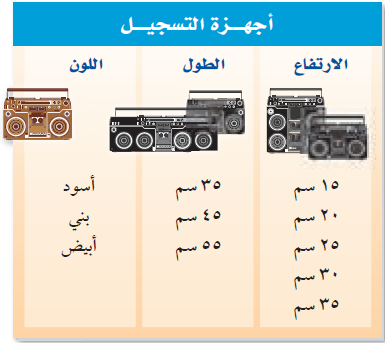 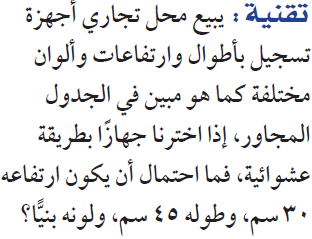 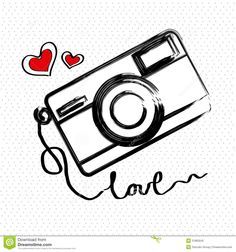 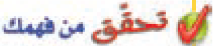 ٤٥
٥ × ٣ × ٣  =
عدد النواتج  =
ح ( بني وارتفاعه ٣٠ سم وطوله ٤٥ سم )  =
٥
٣
٣
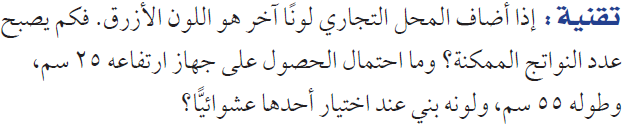 ١
١
٤٥
٦٠
٦٠
٥ × ٣ × ٤  =
عدد النواتج  =
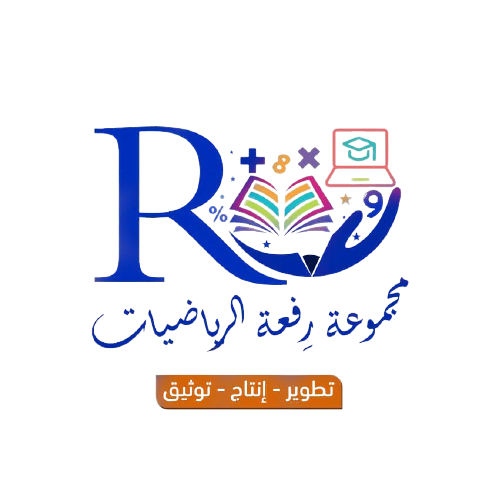 ح ( بني وارتفاعه ٢٥سم وطوله ٥٥ سم )  =
49
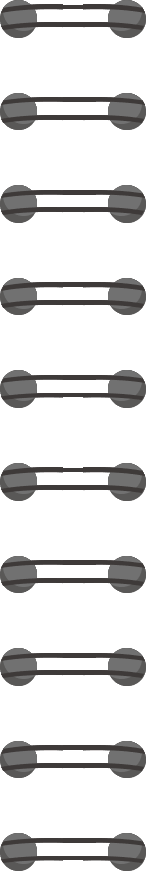 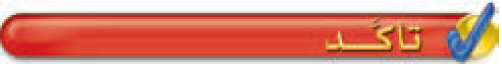 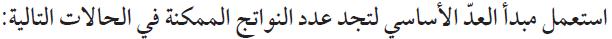 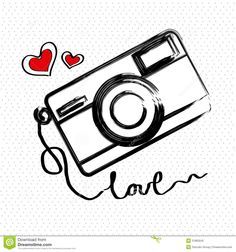 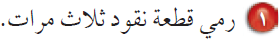 ٨
٢ × ٢ × ٢  =
عدد النواتج  =
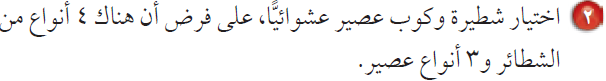 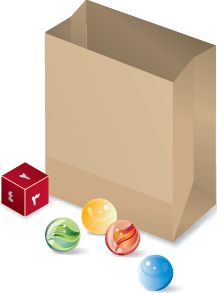 ١٢
٤ × ٣  =
عدد النواتج  =
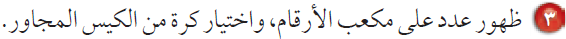 ٢٤
٦ × ٤  =
عدد النواتج  =
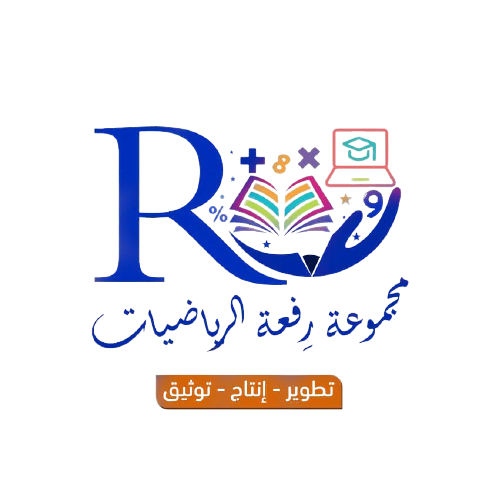 50
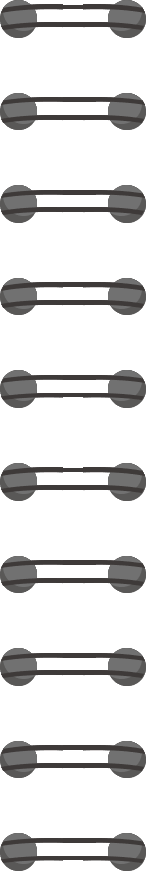 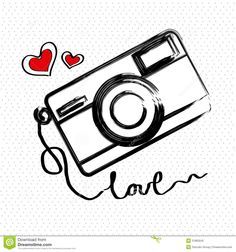 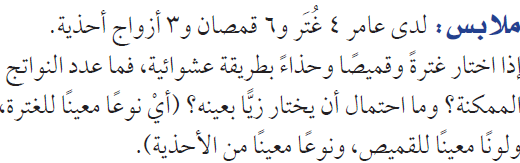 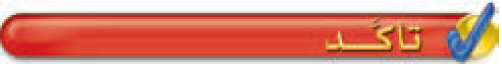 ١
٧٢
٤ × ٦ × ٣  =
عدد النواتج  =
٧٢
ح ( غترة وقميص وحذاء )  =
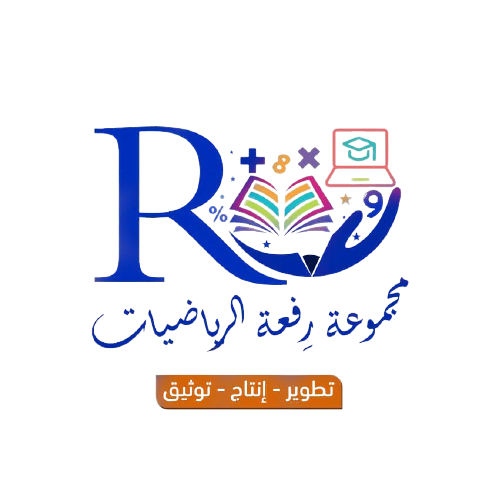 51
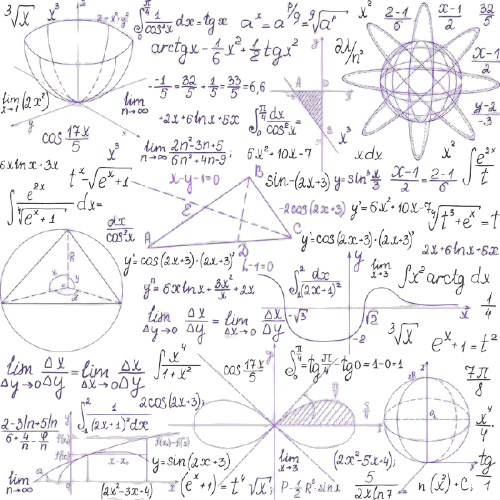 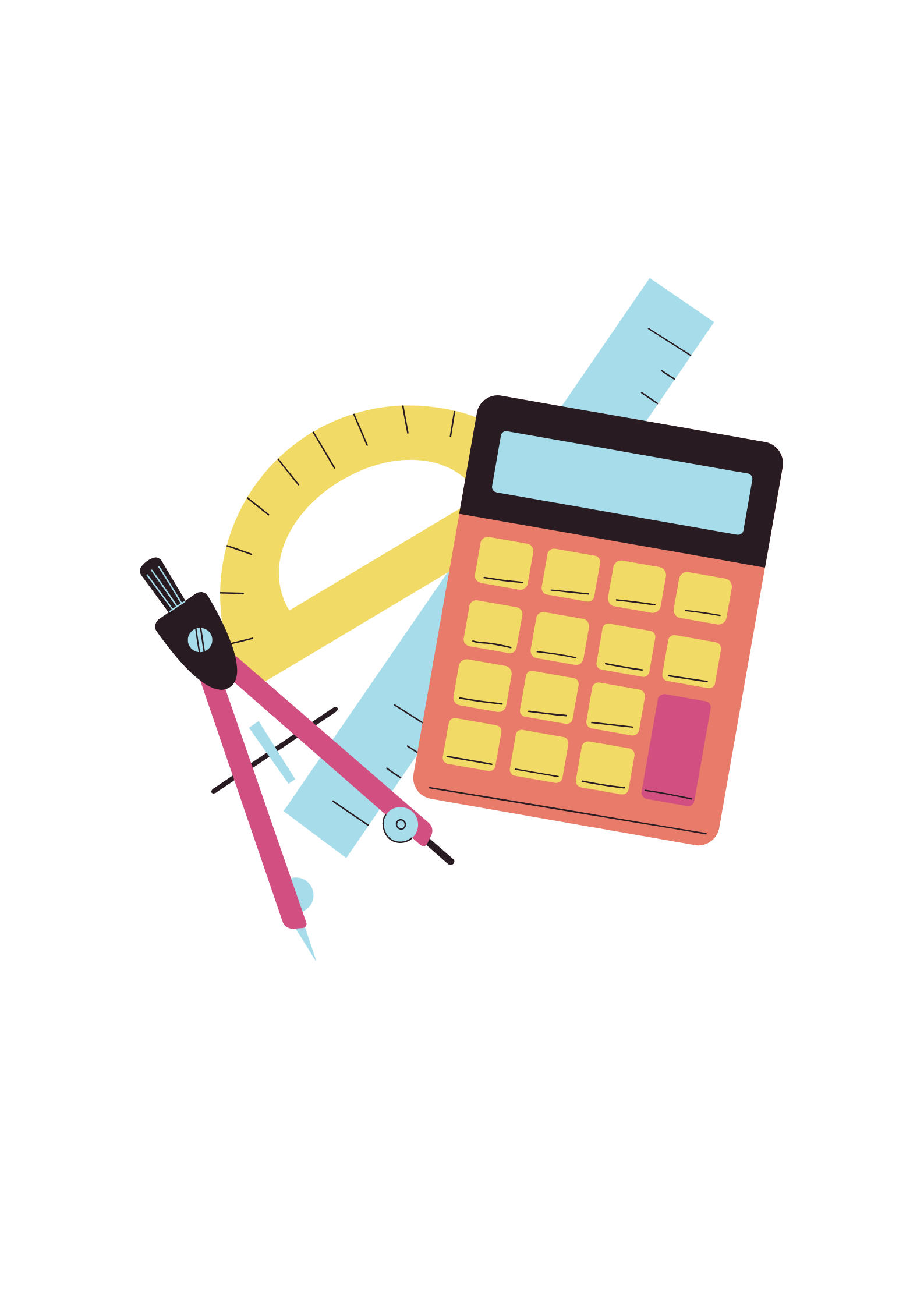 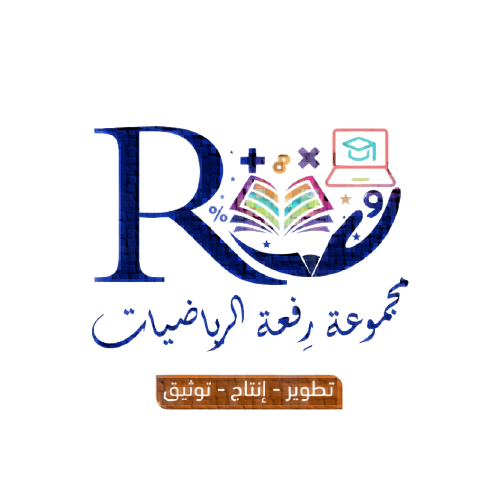 52